Thứ Sáu ngày	 17 tháng 02 năm 2023
Tiếng Việt
Bài 10: Quả hồng của thỏ con (T2)
Thứ Sáu ngày 17 tháng 02 năm 2023
TIẾNG VIỆT
ÔN CHỮ VIẾT HOA R, S
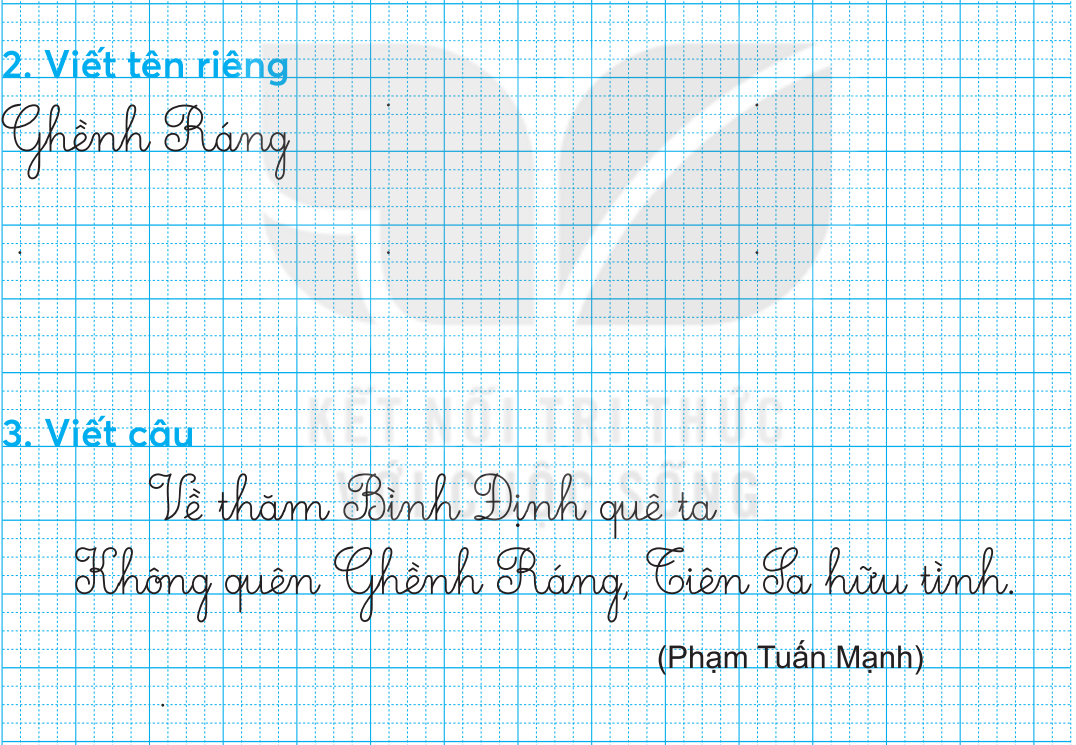